CMSC201 Computer Science I for MajorsLecture 10 – Functions
Last Class We Covered
The string data type
Built-in functions
Slicing and concatenation
Escape sequences
lower() and upper()
strip() and whitespace
split() and join()
2
Any Questions from Last Time?
3
Today’s Objectives
To learn why you would want to divide your code into smaller, more specific pieces (functions!)
To be able to define new functions in Python
To understand the details of function calls and parameter passing in Python
To use functions to reduce code duplication and increase program modularity
4
Control Structures (Review)
A program can proceed:
In sequence
Selectively (branching): making decisions
Repetitively (iteratively): looping
By calling a function
focus of today’s lecture
5
Introduction to Functions
6
Functions We’ve Seen
We’ve actually seen (and used) two different types of functions already!

Built-in Python functions
For example: print(),  input(), casting, etc.
Our program’s code is contained completely inside the main() function
A function that we created ourselves
7
Parts of a Function
calls “print” function
use “def” keyword to create a function
def main():
    course = 201
    subj = "CMSC"
    print(subj, course)
main()
function body
calls “main” function
NOT actually part of the function!
8
Why Use Functions?
Functions reduce code duplication and make programs more easy to understand and maintain

Having identical (or similar) code in more than one place has various downsides:
Have to write the same code twice (or more)
Must be maintained in multiple places
Hard to understand big blocks of code everywhere
9
What are Functions?
A function is like a subprogram
A small program inside of a program
The basic idea:
We write a sequence of statements
And give that sequence a name
We can then execute this sequence at any time by referring to the sequence’s name
10
When to Use Functions?
Functions are used when you have a block of code that you want to be able to:
Write once and be able to use again
Example: getting valid input from the user
Call multiple times at different places
Example: printing out a menu of choices
Change a little bit when you call it each time
Example: printing out a greeting to different people
11
Function Vocabulary
Function definition:
The part of the program that creates a function
For example: “def main():” and the lines of code that are indented inside of def main():

Function call:
When the function is used in a program
For example: “main()” or “print("Hello")”
12
Function Example
13
Note: Toy Examples
The example we’re going to look at today is something called a toy example

It is purposefully simplistic (and kind of pointless) so you can focus on:
The concept being taught
Not how the code itself works
(Sadly, it has nothing to do with actual toys)
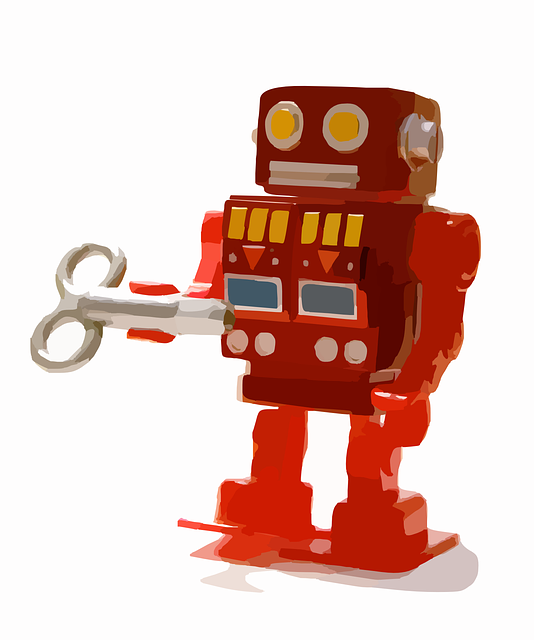 14
“Happy Birthday” Program
Happy Birthday lyrics…
def main():    print("Happy birthday to you!")    print("Happy birthday to you!")    print("Happy birthday, dear Maya...")    print("Happy birthday to you!")main()

Gives us this…
bash-4.1$ python birthday.pyHappy birthday to you!Happy birthday to you!Happy birthday, dear Maya...Happy birthday to you!
15
Simplifying with Functions
Most of this code is repeated (duplicate code)
print("Happy birthday to you!")

We can define a function to print out that line
def happy():
    print("Happy birthday to you!")

Let’s update our program to use this function
16
Updated “Happy Birthday” Program
The updated program:
def happy():    print("Happy birthday to you!")

def main():
    happy()
    happy()
    print("Happy birthday, dear Maya...")
    happy()
main()
17
More Simplifying
This clutters up our main() function, though
We could write a separate function that sings “Happy Birthday” to Maya, and call it in main()

def singMaya():
       happy()
       happy()
       print("Happy birthday, dear Maya...")
       happy()
18
New Updated Program
The new updated program:
def happy():
    print("Happy birthday to you!")
def singMaya():
    happy()
    happy()
    print("Happy birthday, dear Maya...")
    happy()
def main():
    singMaya() # sing Happy Birthday to Maya
main()
19
Updated Program Output
bash-4.1$ python birthday.py
Happy birthday to you!
Happy birthday to you!
Happy birthday, dear Maya...
Happy birthday to you!
Notice that despite all the changes we made to the code, the output is still exactly the same as before
20
Someone Else’s Birthday
Creating this function saved us a lot of typing!

What if it’s Luke’s birthday?
We could write a new singLuke() function!

def singLuke():    happy()    happy()    print("Happy birthday, dear Luke...")    happy()
21
“Happy Birthday” Functions
def happy():
    print("Happy birthday to you!")
def singMaya():
    happy()
    happy()
    print("Happy birthday, dear Maya...")
    happy()
def singLuke():
    happy()
    happy()
    print("Happy birthday, dear Luke...")
    happy()
def main():
    singMaya() # sing Happy Birthday to Maya
    print()    # empty line between the two (take a breath!)
    singLuke() # sing Happy Birthday to Luke
main()
22
Updated Program Output
bash-4.1$ python birthday2.py
Happy birthday to you!
Happy birthday to you!
Happy birthday, dear Maya...
Happy birthday to you!

Happy birthday to you!
Happy birthday to you!
Happy birthday, dear Luke...
Happy birthday to you!
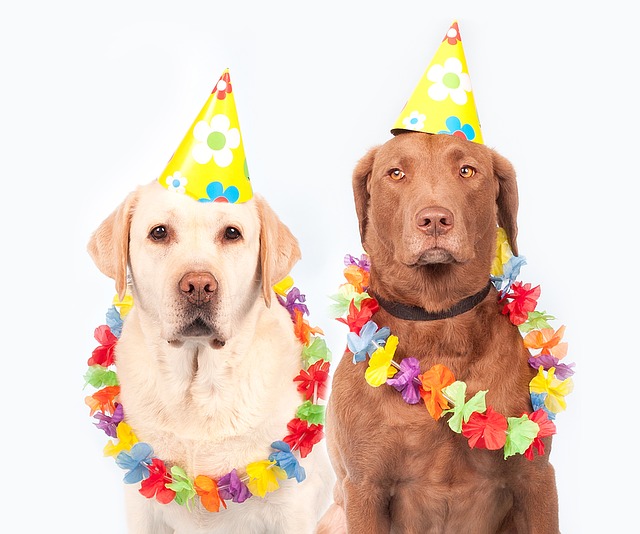 23
Multiple Birthdays
This is much easier to read and use!
But… there’s still a lot of code duplication

The only difference between singMaya() and singLuke() is what?
The name in the third print() statement
We could combine these two functions into one by using something called a parameter
24
Function Parameters
25
What is a Parameter?
A parameter is a variable that is initialized when we call a function
We can create a sing() function that takes in a person’s name (a string) as a parameter

def sing(name):    happy()    happy()    print("Happy birthday, dear", name, "...")    happy()
parameter
26
“Happy Birthday” with Parameters
def happy():
    print("Happy birthday to you!")

def sing(name):
    happy()
    happy()
    print("Happy birthday, dear", name, "...")
    happy()

def main():
    sing("Maya")
    print()
    sing("Luke")
main()
27
“Happy Birthday” with Parameters
def happy():
    print("Happy birthday to you!")

def sing(name):
    happy()
    happy()
    print("Happy birthday, dear", name, "...")
    happy()

def main():
    sing("Maya")
    print()
    sing("Luke")
main()
parameter passed in
parameter being used
function call with argument
function call with argument
28
Updated Program Output
bash-4.1$ python birthday3.py
Happy birthday to you!
Happy birthday to you!
Happy birthday, dear Maya ...
Happy birthday to you!

Happy birthday to you!
Happy birthday to you!
Happy birthday, dear Luke ...
Happy birthday to you!
This looks the same as before!
That’s fine!  We wanted to make our code easier to read and use, not change the way it works.
29
Exercise: Prompt for Name
How would we update the code in main() to ask the user for the name of the person?
Current code looks like this:

def main():

    sing("Maya")
main()
30
Solution: Prompt for Name
How would we update the code in main() to ask the user for the name of the person?
Updated code looks like this:

def main():
    birthdayName = input("Whose birthday? ")
    sing(birthdayName)
main()
Nothing else needs to change – and the sing() function stays the same
31
Exercise Output
bash-4.1$ python birthday4.py
Whose birthday? UMBC
Happy birthday to you!
Happy birthday to you!
Happy birthday, dear UMBC ...
Happy birthday to you!
32
How Parameters Work
33
Functions and Parameters
Each function is its own little subprogram
Variables used inside of a function are local to that function
Even if they have the same name as variables that appear outside that function
The only way for a function to see a variable from another function is for that variable to be passed in through a parameter
34
Function Syntax with Parameters
A function definition looks like this:



def fxnName(formalParameters):   # body of the function
function name: follows same naming rules as variable names
(no special characters, can’t start with a number, no keywords, etc.)
the formal parameters that the function takes in – can be empty!
35
Formal Parameters
The formal parameters, like all variables used in the function, are only accessible in the body of the function

Variables with identical names elsewhere in the program are distinct from those inside the function body
We call this the “scope” of a variable
36
Scope: Passing Parameters
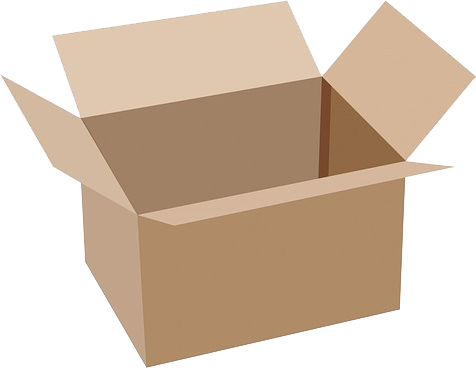 3
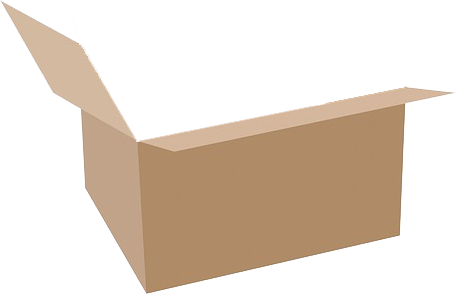 x
If variables are boxes, passing a value in to a formal parameter entails:
Extracting the value
Sending it to the called function
Where it will be stored in a new box
Named after the formal parameter
3
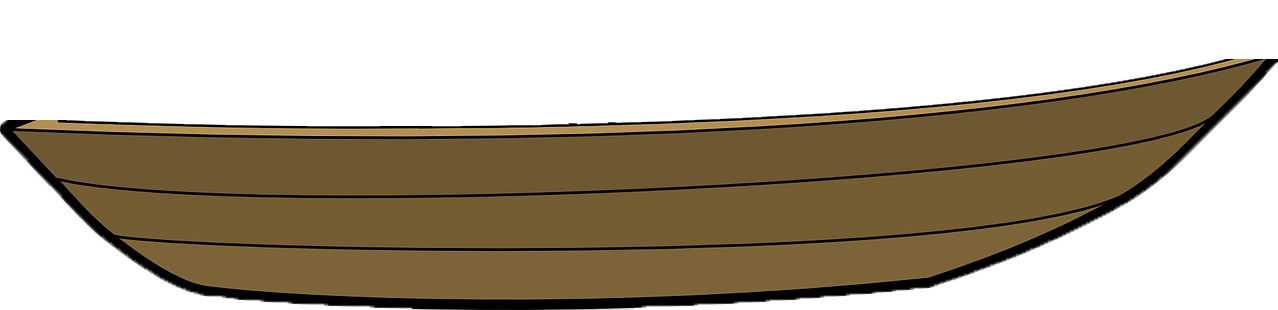 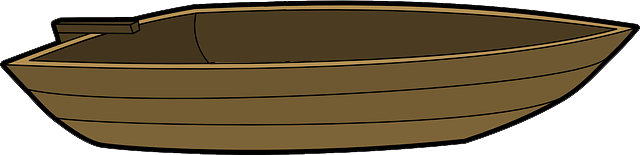 USS Arguments
37
Scope: Passing Parameters
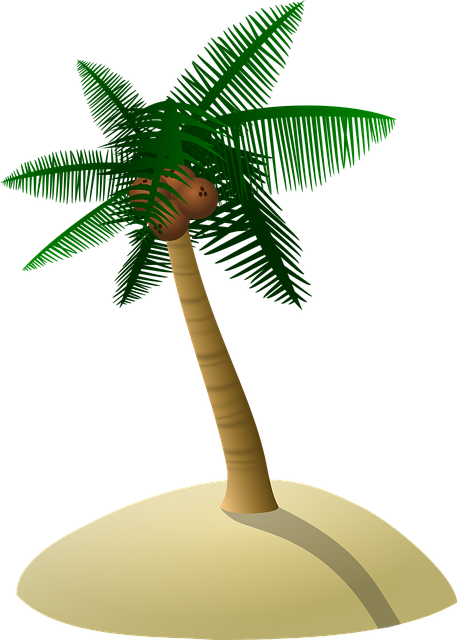 If variables are boxes, passing a value in to a formal parameter entails:
Extracting the value
Sending it to the called function
Where it will be stored in a new box
Named after the formal parameter
Each function is its own separate “island,” with its own variables(boxes that can hold unique values)
3
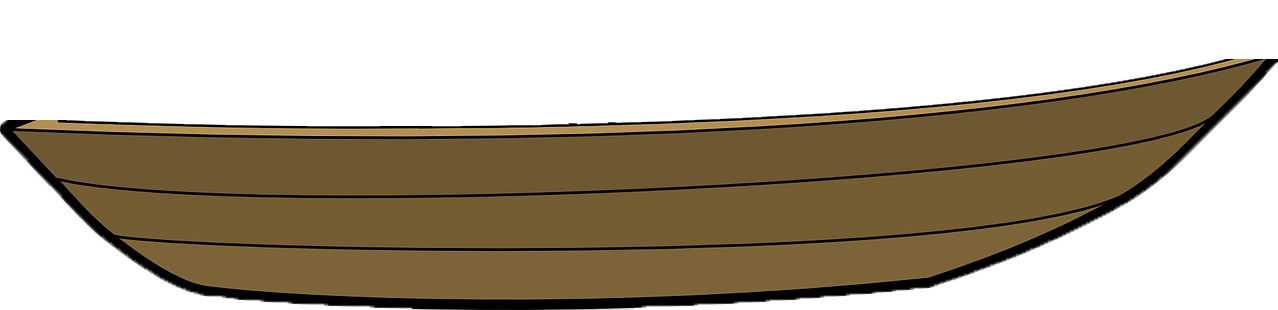 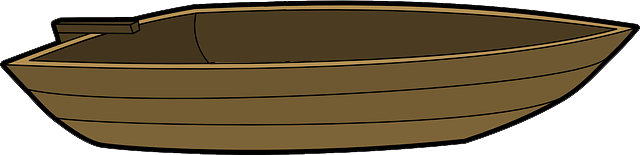 USS Arguments
38
Example of Scope
This is our president, Freeman A. Hrabowski III
According to Wikipedia, he is a “a prominent American educator, advocate, and mathematician” and has been the President of UMBC since 1992
He will also take you up to the roof of theAdmin building to show off the campus(it’s super cool)
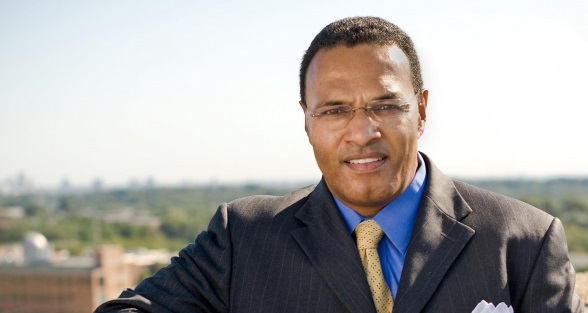 39
Example of Scope
This is my (fictional) dog, a Chesapeake Bay Retriever also named Hrabowski
He is super cute, can “sit” and“fetch,” and his favorite toy is a squeaky yellow duck
He also loves to spin in circles while chasing his tail
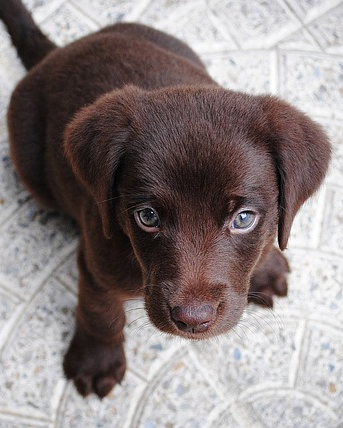 40
Example of Scope
We have two very different things, both of which are called Hrabowski:
UMBC’s President Hrabowski
My (fictional) dog Hrabowski

Inside the scope of this classroom, we might talk about “the tricks Hrabowski learned”
This only makes sense within the correct scope!
41
Example of Scope
In the same way, a variable called name inside the function sing() is completely different from a variable called name in main()

The sing() function has one idea of what the name variable is, and main() has another
It depends on the context, or “scope” we are in
42
Calling Functions with Parameters
43
Calling with Parameters
In order to call a function that has parameters, use its name, and inside the parentheses place the argument(s) you want to pass

myFunction("my string", numVar)

These variables are the arguments (the values) that are passed to the function
44
Code Trace: Parameters
def happy():
    print("Happy birthday to you!")
def sing(name):
    happy()
    happy()
    print("Happy birthday, dear", name, "...")
    happy()

def main():
    sing("Maya")
    print()
    sing("Luke")

main()
formal parameter
function argument
function argument
45
Python and Function Calls
When Python comes to a function call, it initiates a four-step process:
The calling program suspends execution at the point of the call
The formal parameters of the function get assigned the values supplied by the arguments in the call
The body of the function is executed
 Control is returned to the point just after where the function was called
46
Code Trace: Parameters
Let’s trace through the following code:
sing("Maya")print()sing("Luke")
When Python gets to the line sing("Maya"), execution of main is temporarily suspended
Python looks up the definition of sing() and sees it has one formal parameter, name
47
Initializing Formal Parameters
The formal parameter is assigned the value of the argument

When we call sing("Maya"), it as if the following statement was executed in sing()
		name = "Maya"
48
Code Trace: Parameters
Next, Python begins executing the body of the sing() function
First statement is another function call, to happy() – what does Python do now?
Python suspends the execution of sing() and transfers control to happy()
The happy() function’s body is a single print() statement, which is executed
Control returns to where it left off in sing()
49
Code Trace: Parameters
Execution continues in this way with two more “trips” to the happy() function

When Python gets to the end of sing(), control returns to...
main(), which picks up...
where it left off, on the line immediately following the function call
50
Visual Code Trace
def main():
    sing("Maya")
    print()
    sing("Luke")
argument:"Maya"
def happy():
    print("Happy BDay to you!")
name:  "Maya"
def sing(name):
    happy()
    happy()
    print("Happy BDay", name)
    happy()
Note that the name variable in sing() disappeared after we exited the function!
51
Local Variables
When a function exits, the local variables (like name) are deleted from memory

If we call sing() again, a new name variable will have to be re-initialized
Local variables do not retain their value between function calls
52
Code Trace: Parameters
Next statement in main() is the empty call to  print(), which simply produces a blank line

Python sees another call to sing(), so...
It suspends execution of main(), and...
Control transfers to…
the sing() function
With the argument...
 "Luke"
53
Visual Code Trace
def sing(name):
    happy()
    happy()
    print("Happy BDay", name)
    happy()
argument: "Luke"
def main():
    sing("Maya")
    print()
    sing("Luke")
name:  "Luke"
The body of sing() is executed with the argument "Luke"
Including its three side trips to happy()
Control then returns to main()
54
Island Example
55
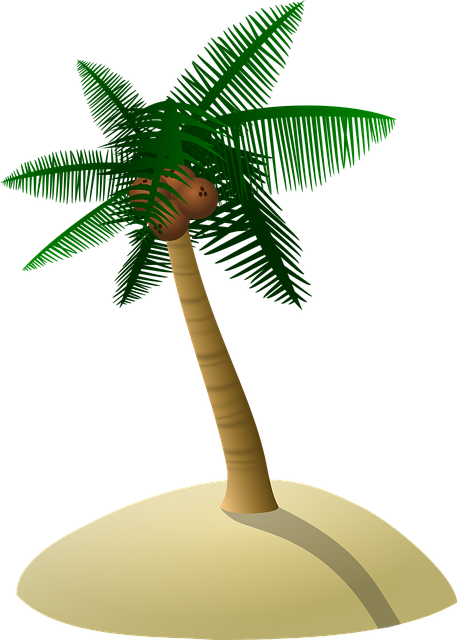 "Maya"
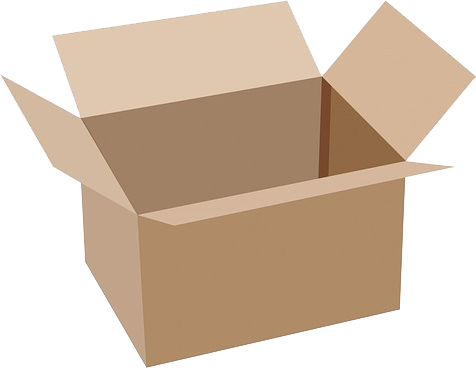 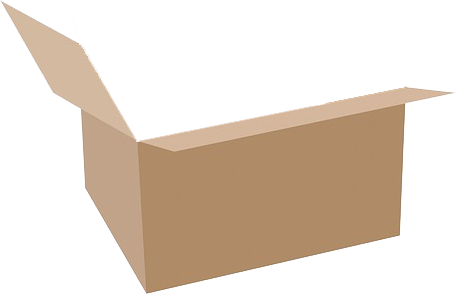 name
main()
56
www.umbc.edu
Function sing() is called
Make copy of "Maya" argument
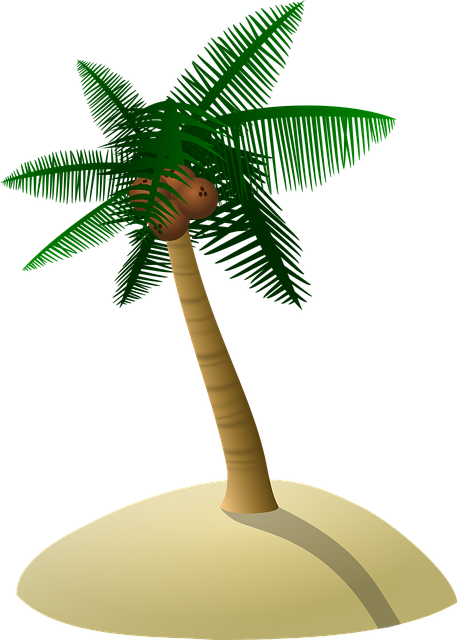 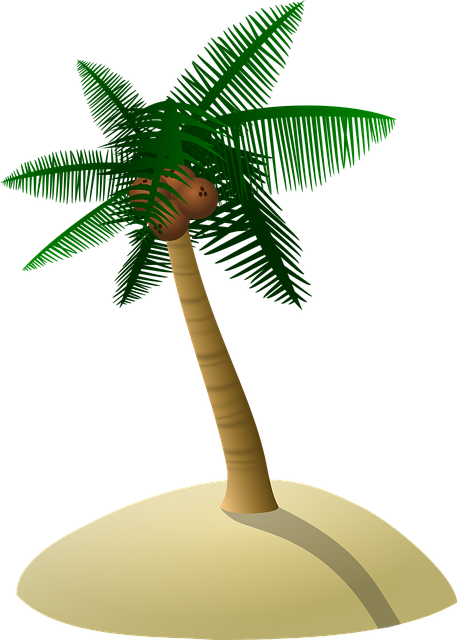 "Maya"
"Maya"
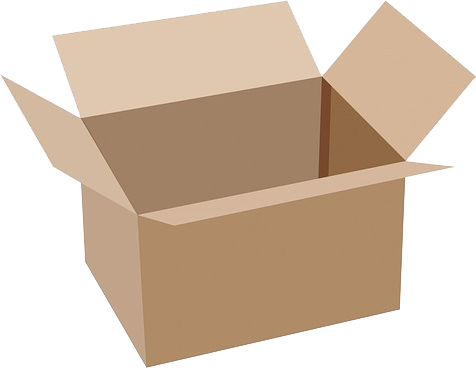 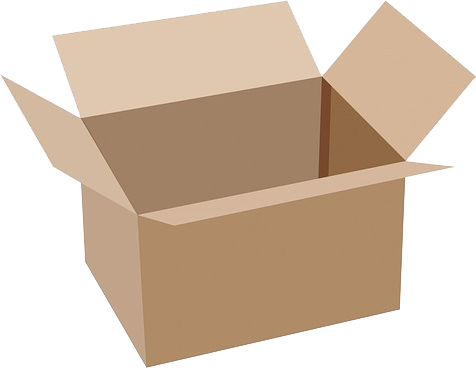 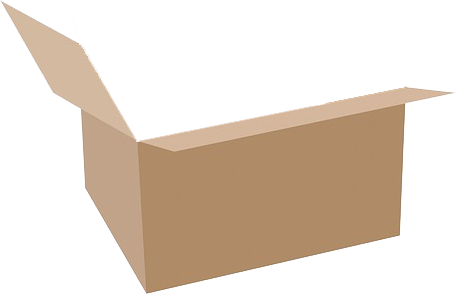 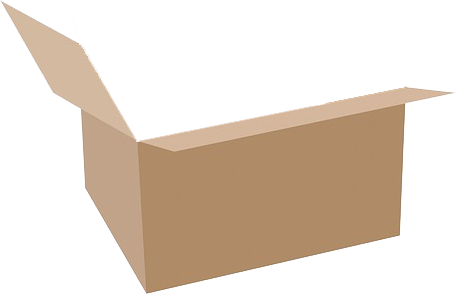 name
name
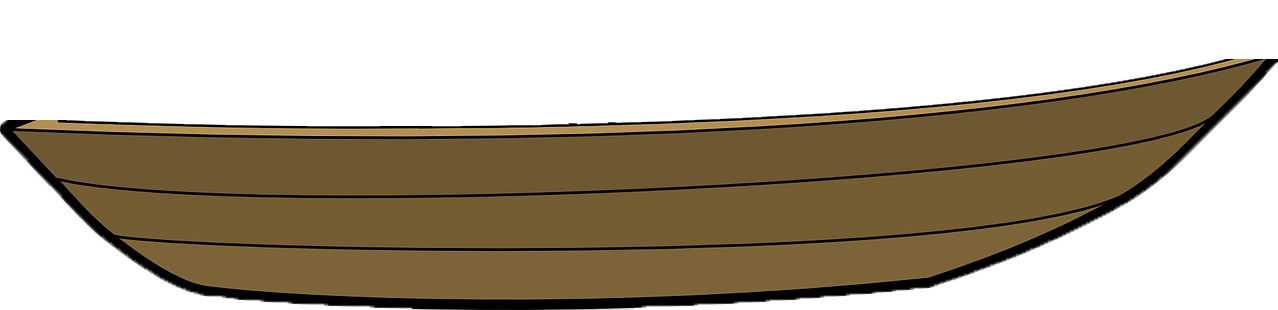 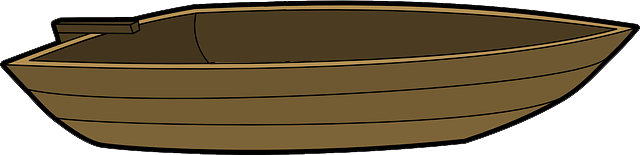 main()
USS Arguments
sing()
57
www.umbc.edu
Function sing() is called
Make copy of "Maya" argument
Pass copy of "Maya" argument
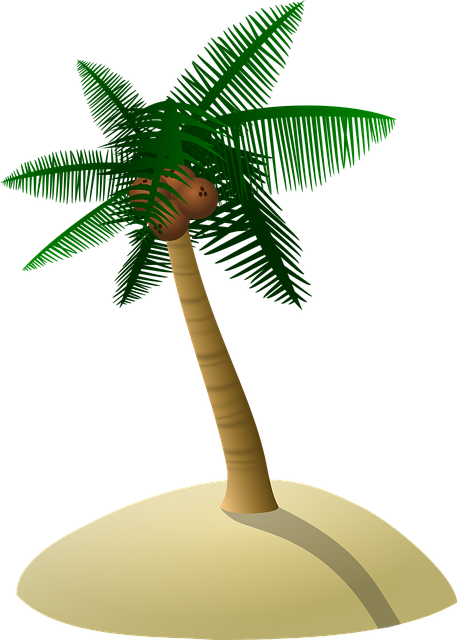 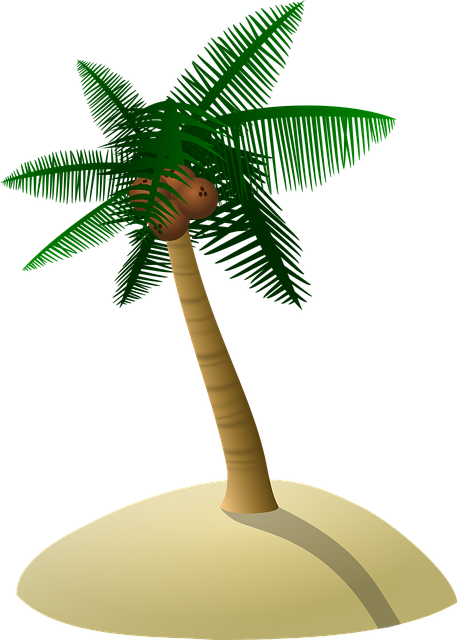 "Maya"
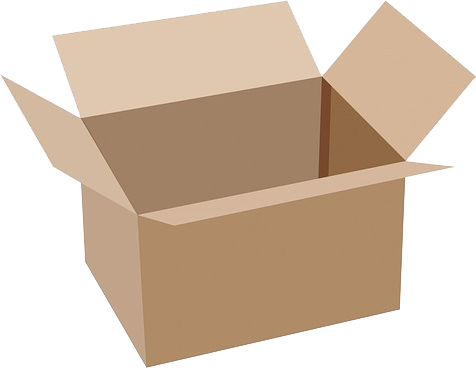 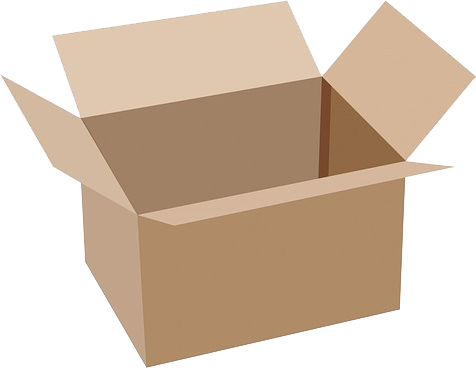 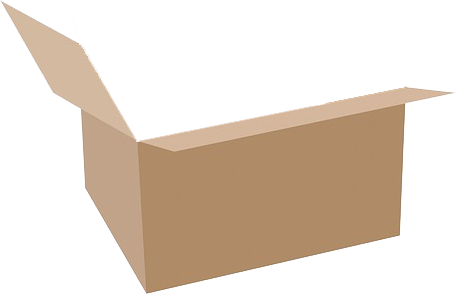 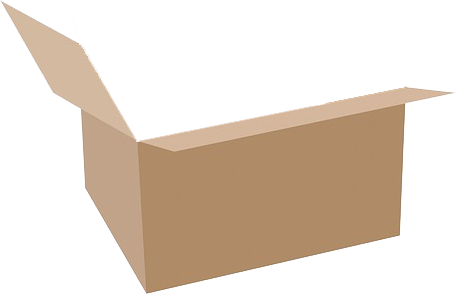 "Maya"
name
name
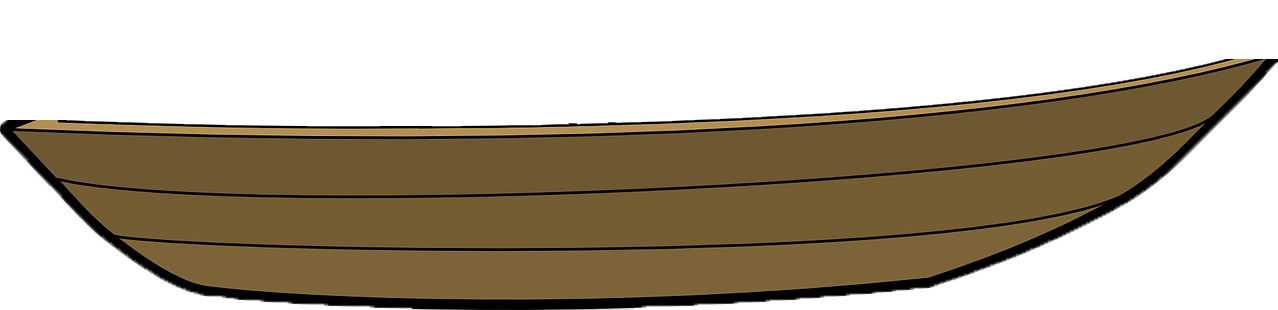 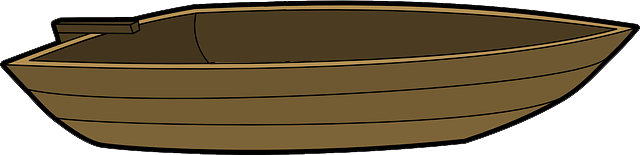 main()
USS Arguments
sing()
58
Function sing() is called
Make copy of "Maya" argument
Pass copy of "Maya" argument
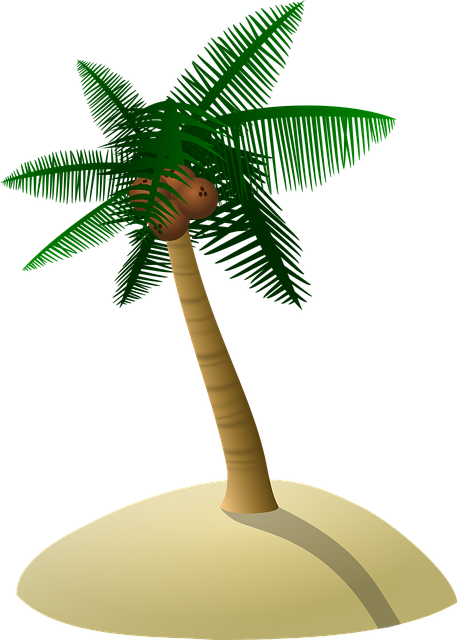 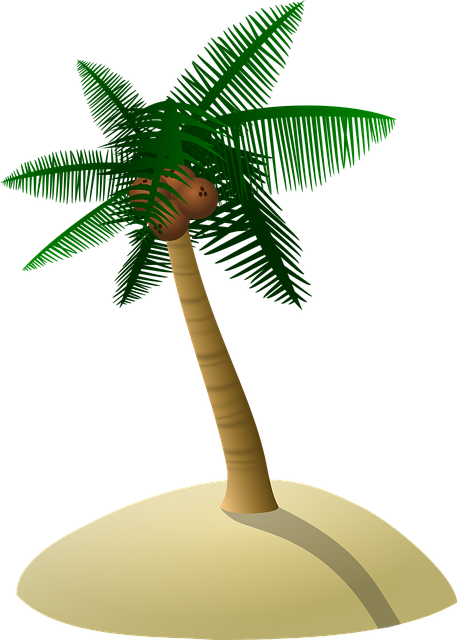 "Maya"
"Maya"
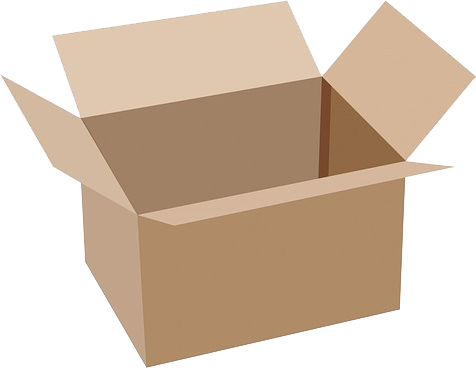 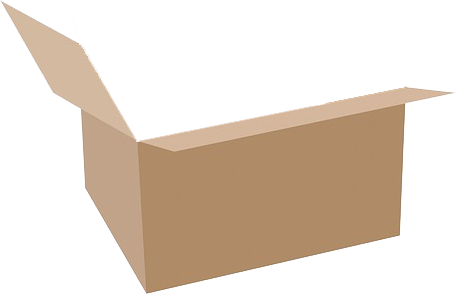 name
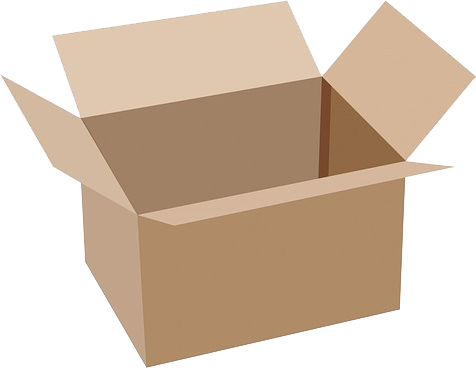 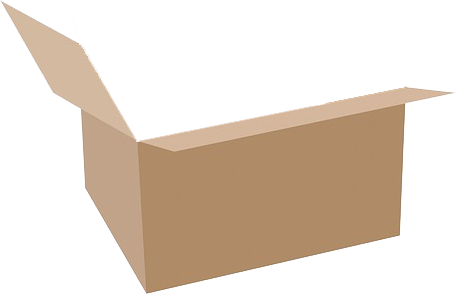 name
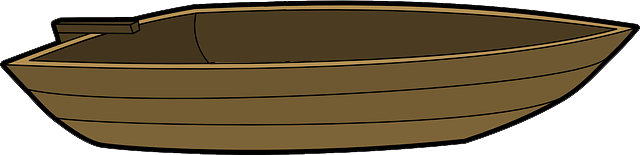 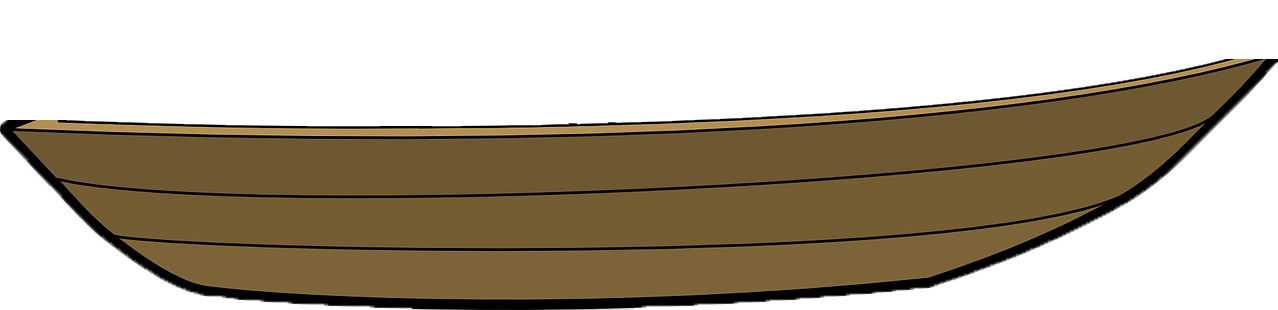 main()
sing()
USS Arguments
59
Function sing() is called
Make copy of "Maya" argument
Pass copy of "Maya" argument
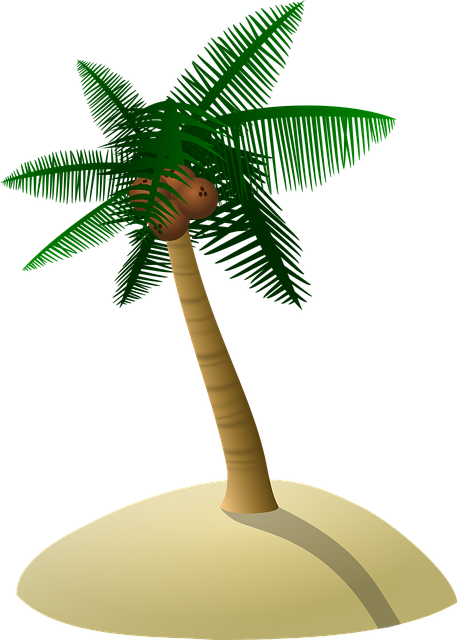 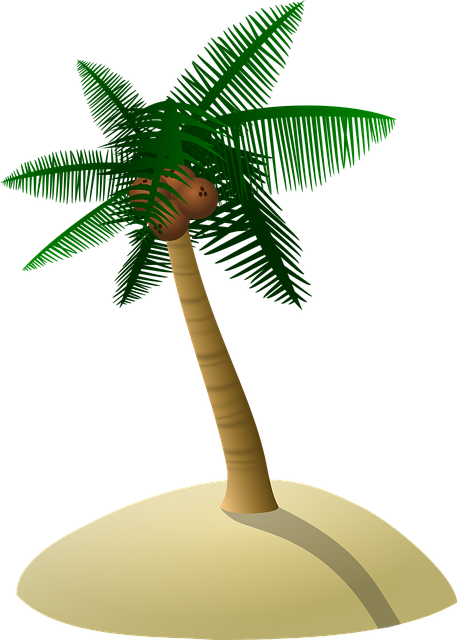 "Maya"
"Maya"
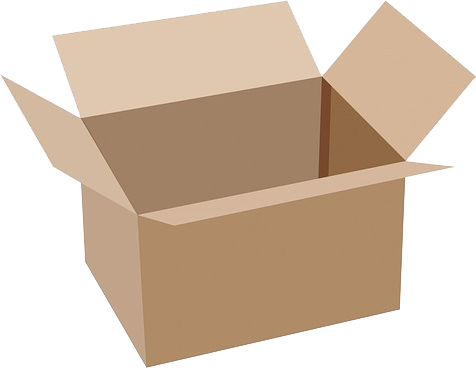 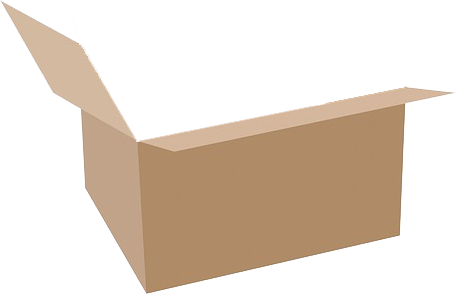 name
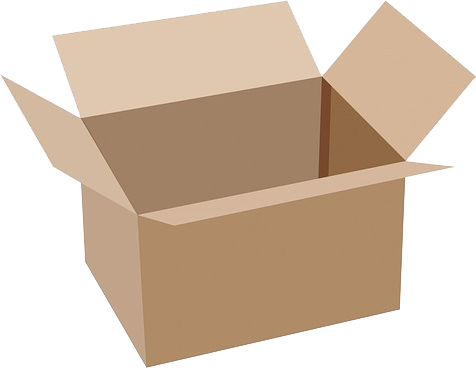 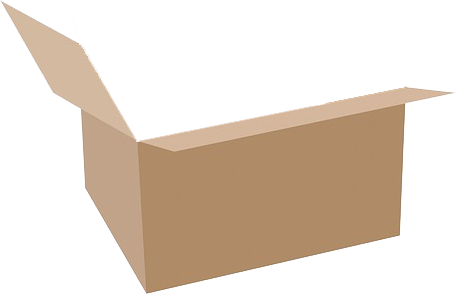 name
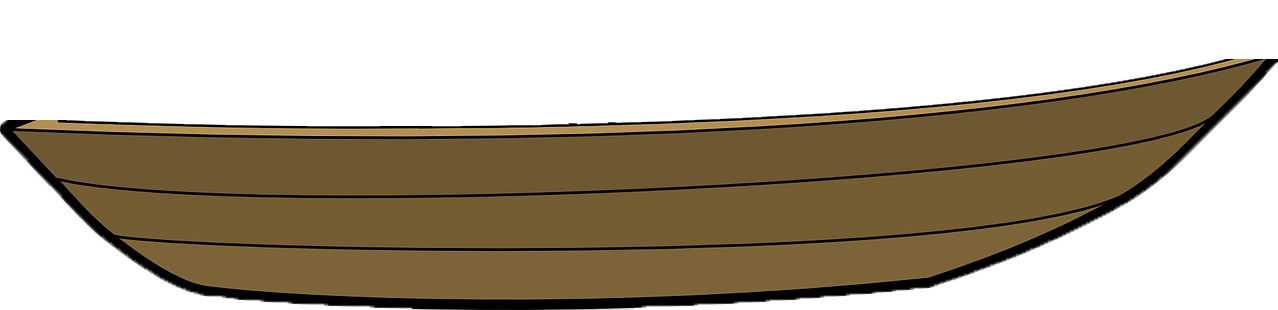 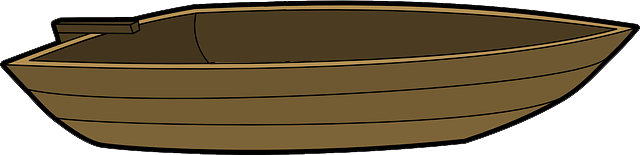 main()
USS Arguments
sing()
60
Function sing() is called
Make copy of "Maya" argument
Pass copy of "Maya" argument
Value of variable name is changed in sing()
Variable name does not change in main()
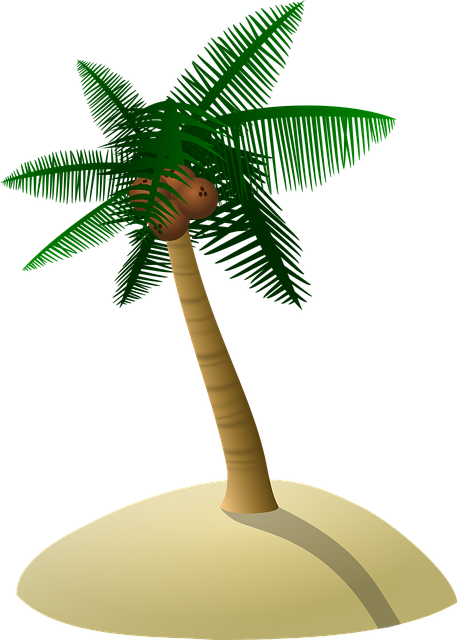 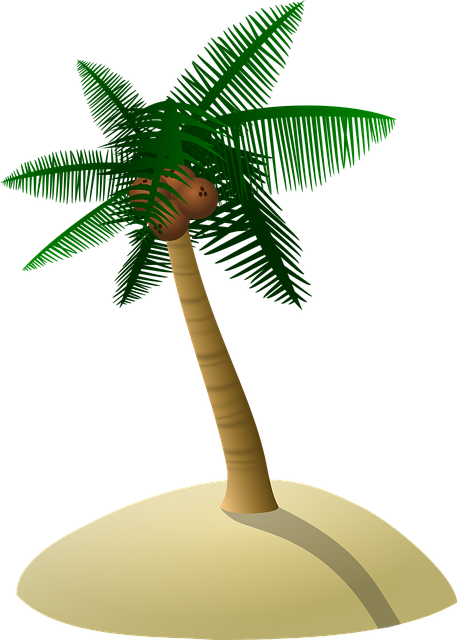 "Maya"
"temp"
"Maya"
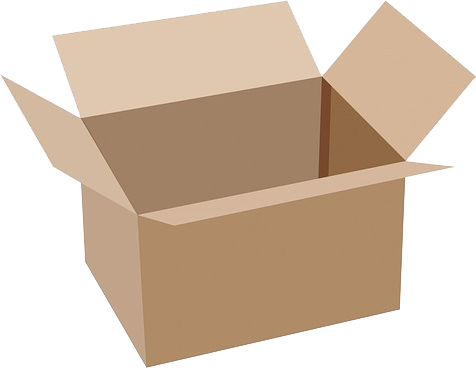 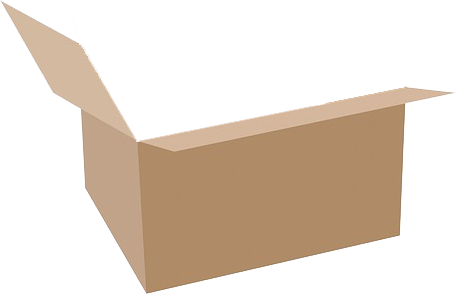 name
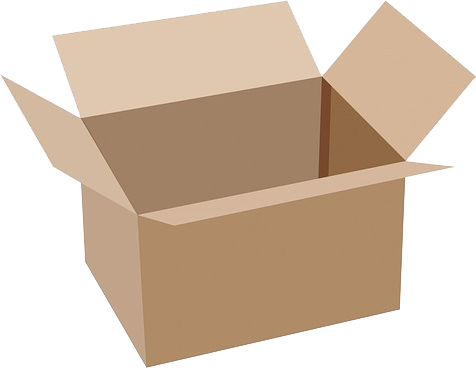 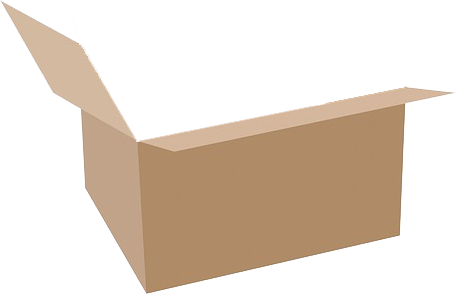 name
main()
sing()
61
Function sing() is called
Make copy of "Maya" argument
Pass copy of "Maya" argument
Value of variable name is changed in sing()
Variable name does not change in main()
When sing() exits, that copy of name disappears
And any other variables local to sing()
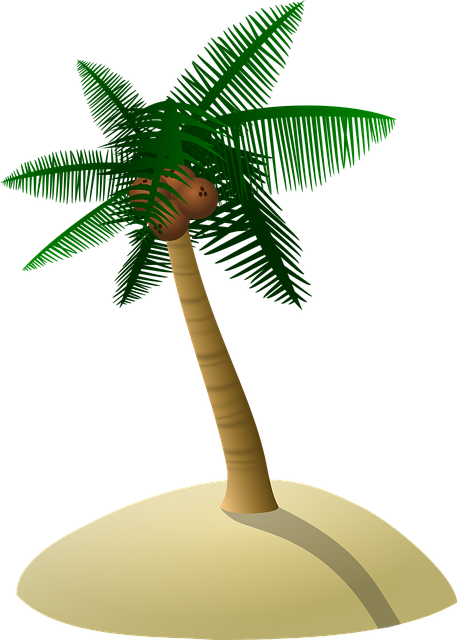 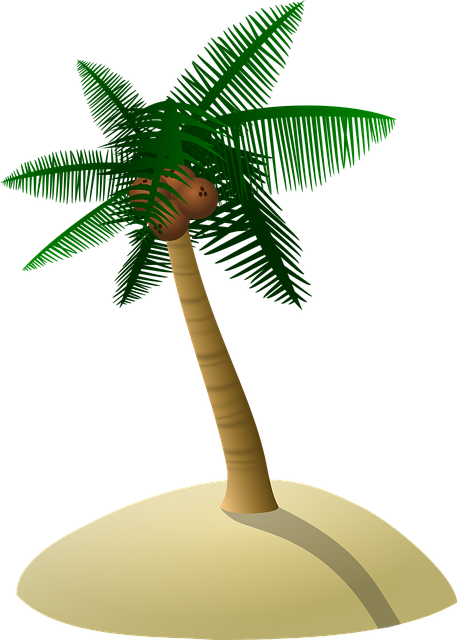 "Maya"
"temp"
"Maya"
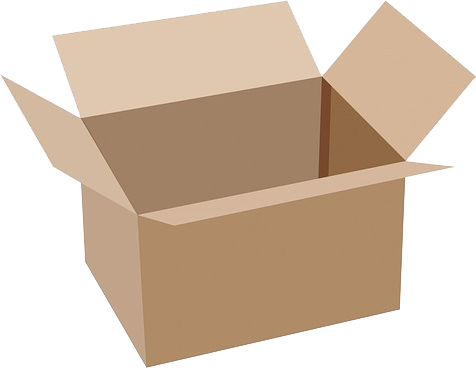 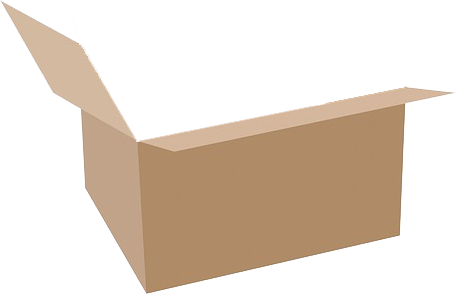 name
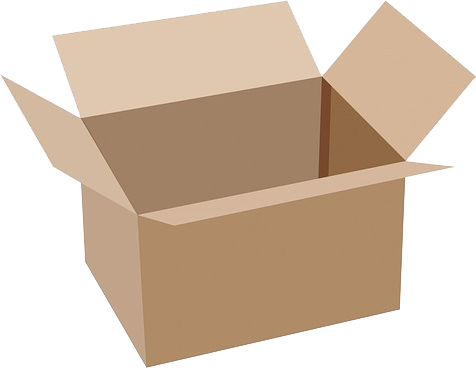 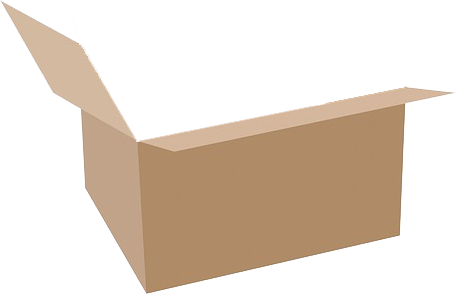 name
main()
sing()
62
www.umbc.edu
Multiple Parameters
63
Multiple Parameters
One thing we haven’t discussed is functions with multiple parameters

When a function has more than one parameter, the formal parameters and the arguments are matched up based on position
First argument becomes the first formal parameter, etc.
64
Multiple Parameters in sing()
Let’s add a second parameter to sing() that will take in the person’s age as well
And print out their age in the song

def sing(name, age): 
    happy()
    happy()
    print("Happy birthday, dear", name, "...")
    print("You're", age, "years old now...")
    happy()
65
Multiple Parameters in sing()
What will happen if we use the following call to the sing() function in main()?

def main():
    sing("Maya", 7)
main()

It will print out:
bash-4.1$ python birthday.pyHappy birthday to you!Happy birthday to you!Happy birthday, dear Maya ...
You're 7 years old now...Happy birthday to you!
66
Assigning Parameters
Python is simply assigning the first argument to the first formal parameter, etc.

sing("Maya", 7) # function call


def sing(name, age):
    # function body goes here
67
Function sing() is called(with two formal parameters)
Make copy of "Maya" argument, and the literal integer 7
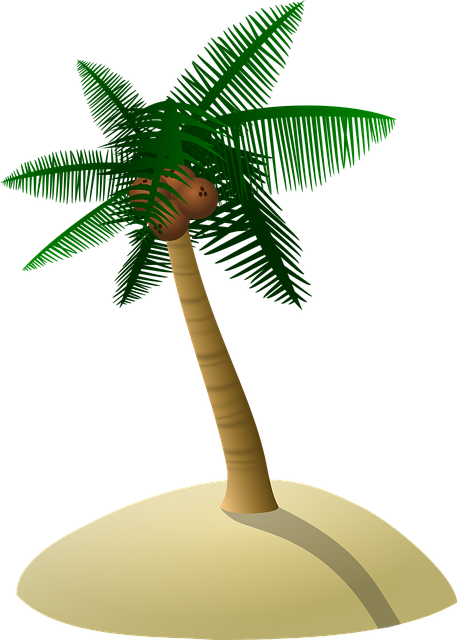 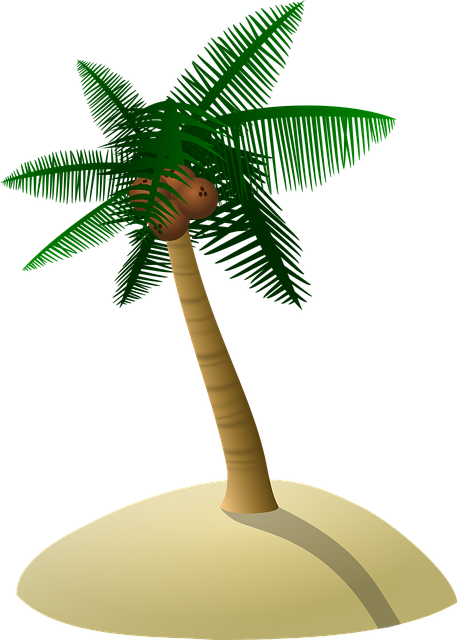 "Maya"
7
"Maya"
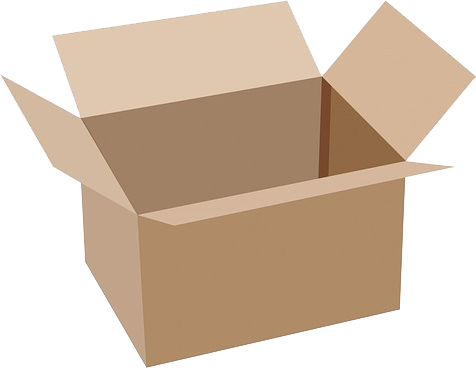 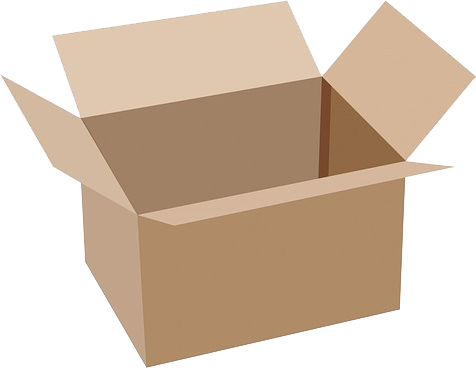 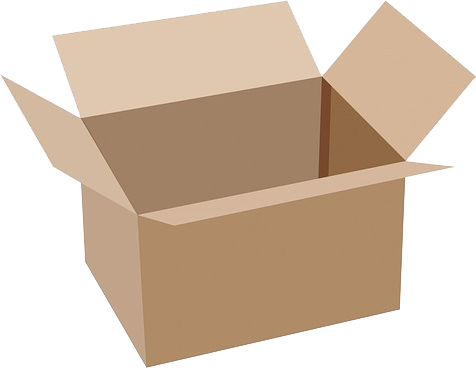 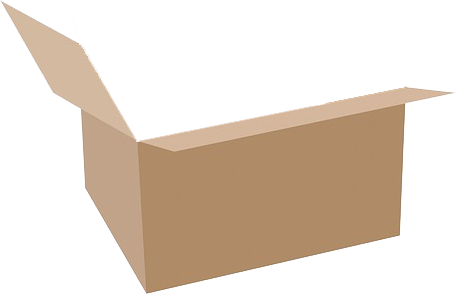 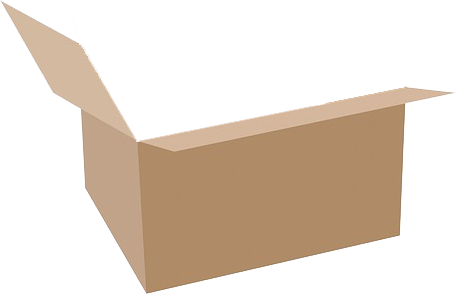 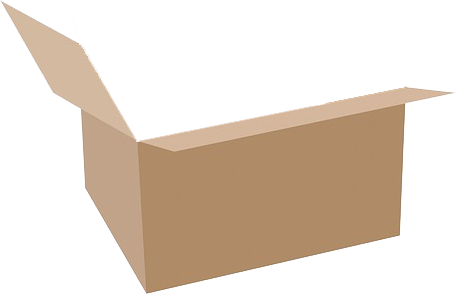 name
age
name
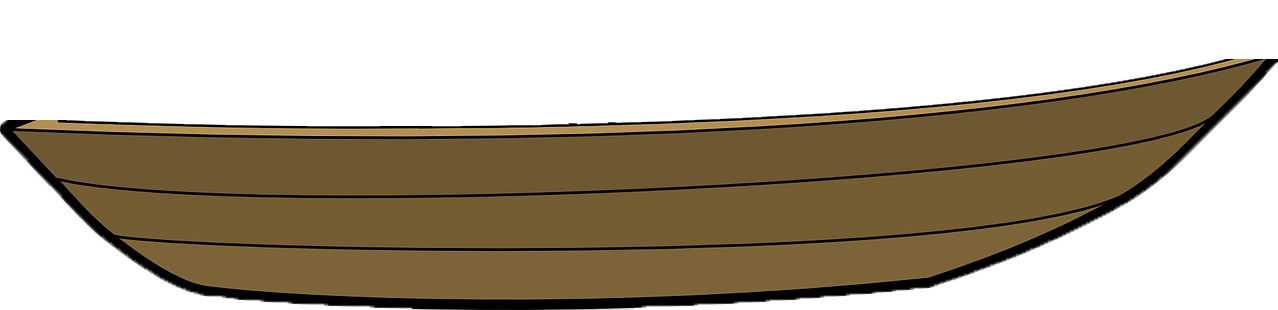 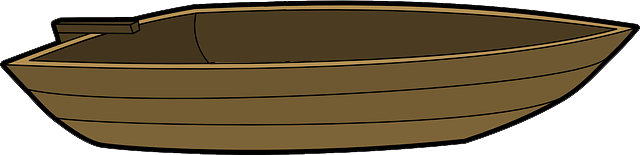 main()
USS Arguments
sing()
68
www.umbc.edu
Function sing() is called(with two formal parameters)
Make copy of "Maya" argument, and the literal integer 7
Pass arguments over
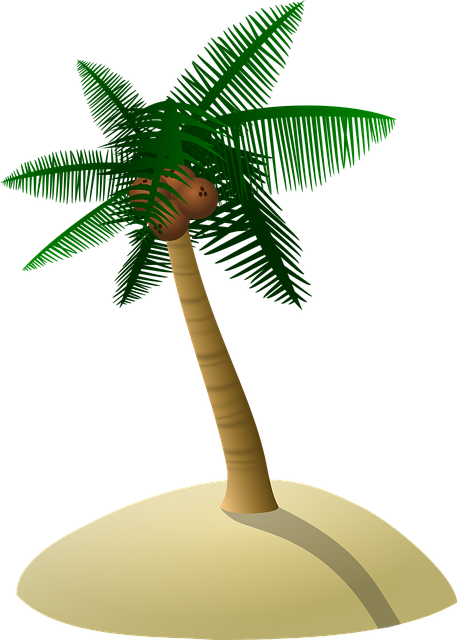 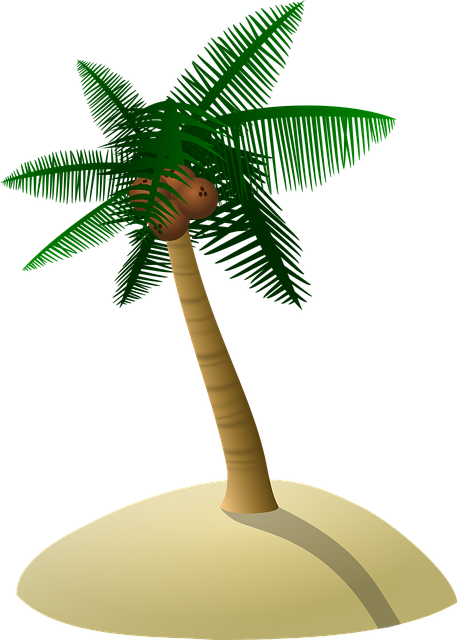 "Maya"
7
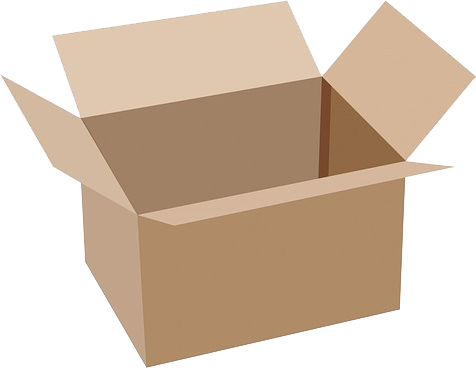 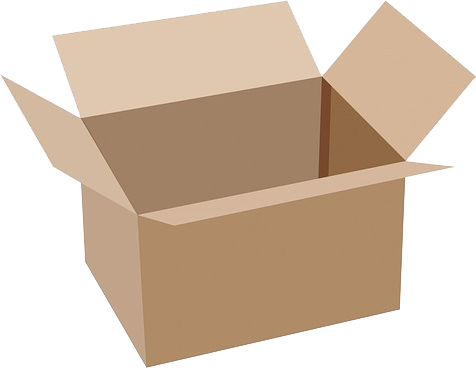 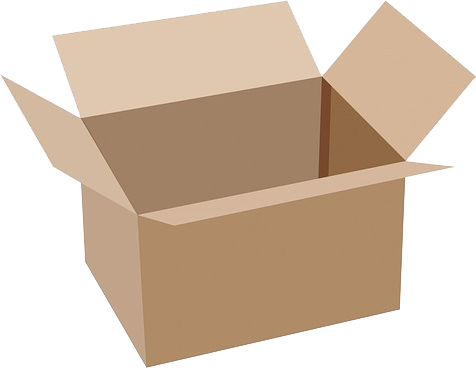 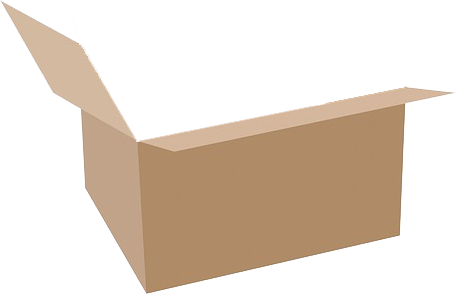 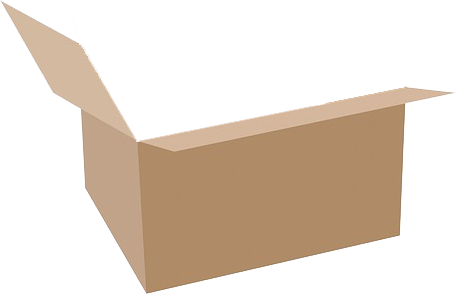 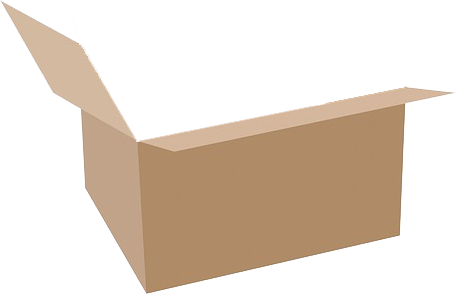 "Maya"
age
name
name
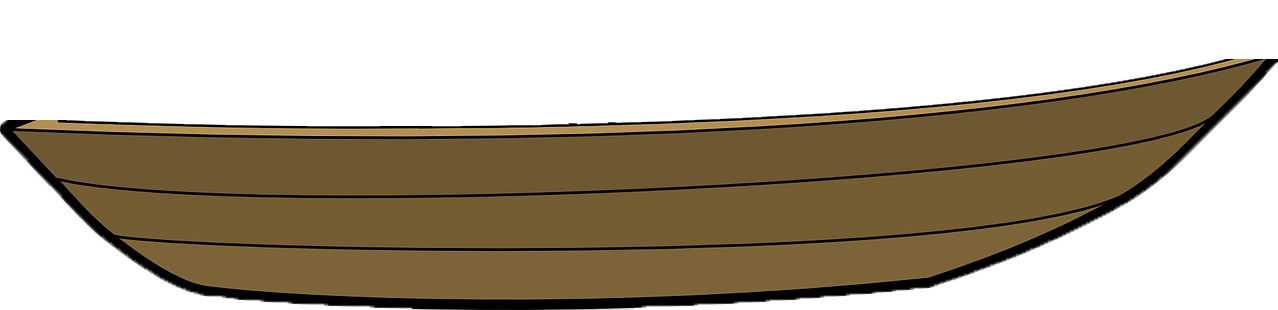 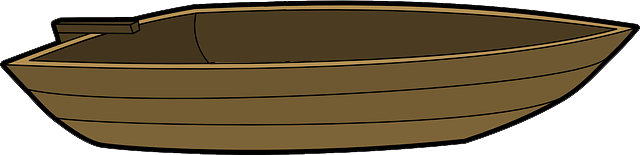 main()
USS Arguments
sing()
69
Function sing() is called(with two formal parameters)
Make copy of "Maya" argument, and the literal integer 7
Pass arguments over
Store in correspondingparameter position
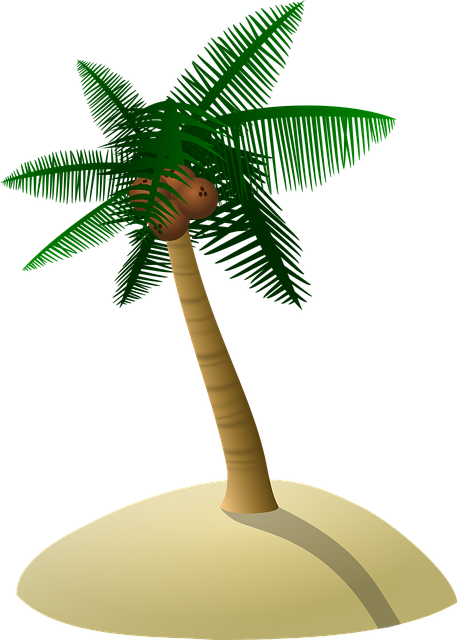 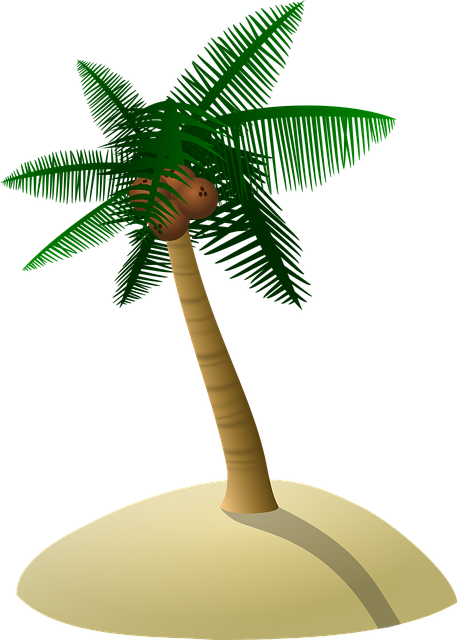 "Maya"
7
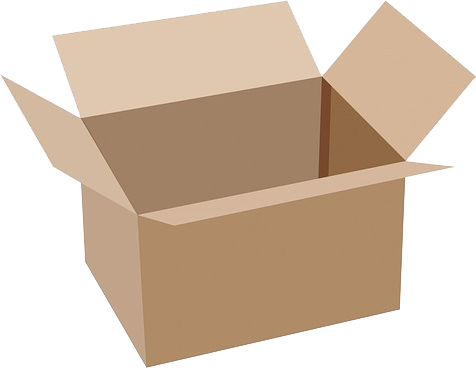 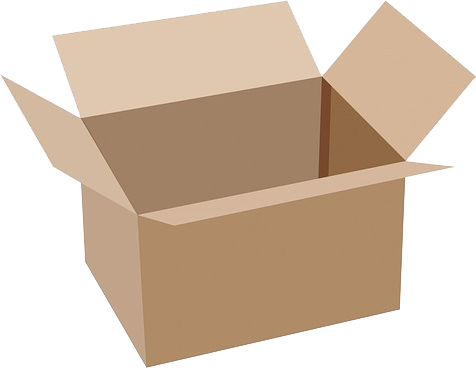 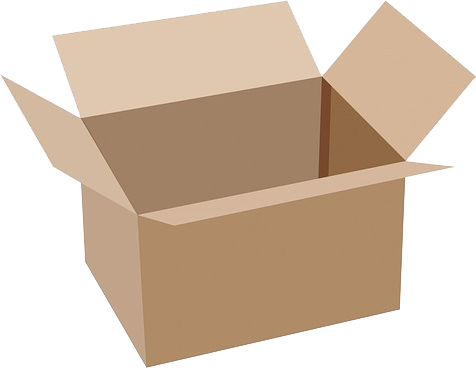 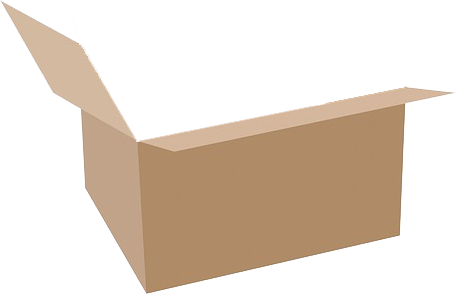 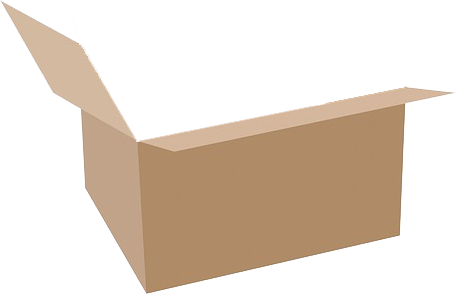 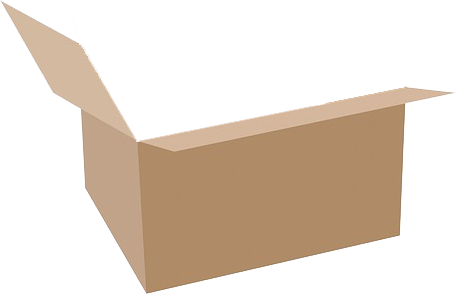 "Maya"
age
name
name
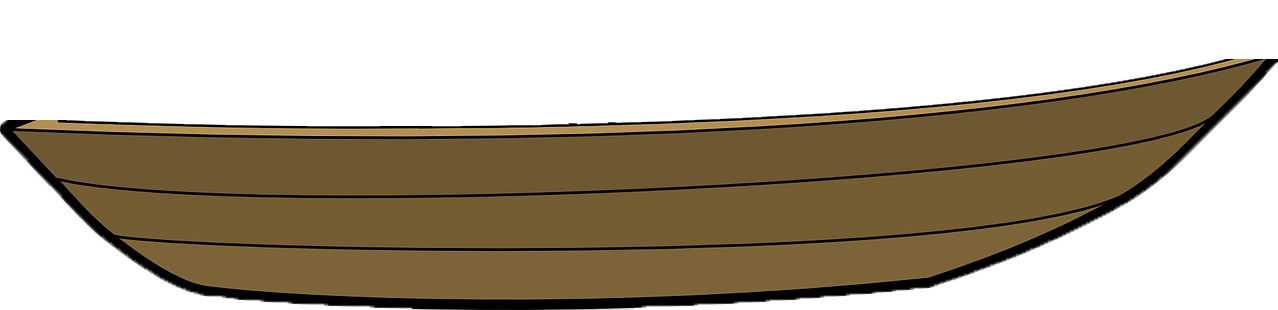 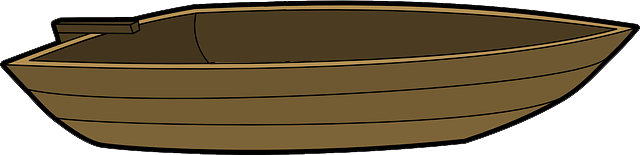 main()
USS Arguments
sing()
70
Function sing() is called(with two formal parameters)
Make copy of "Maya" argument, and the literal integer 7
Pass arguments over
Store in correspondingparameter position
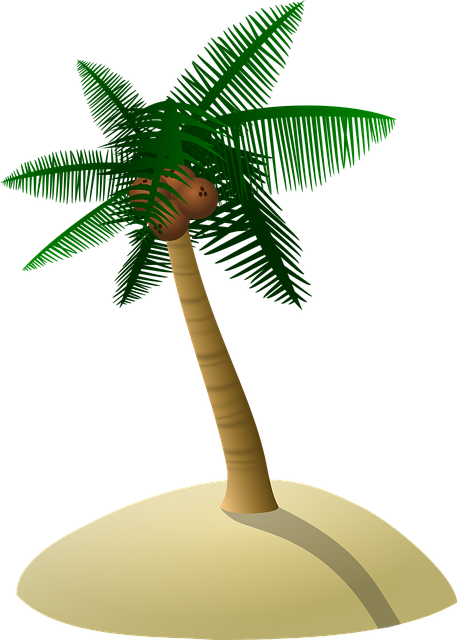 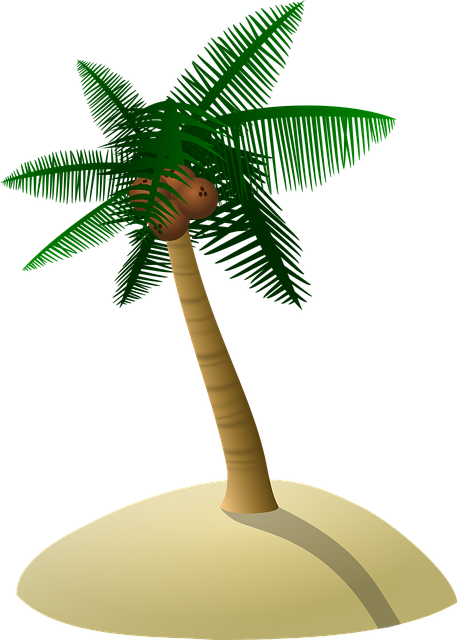 "Maya"
7
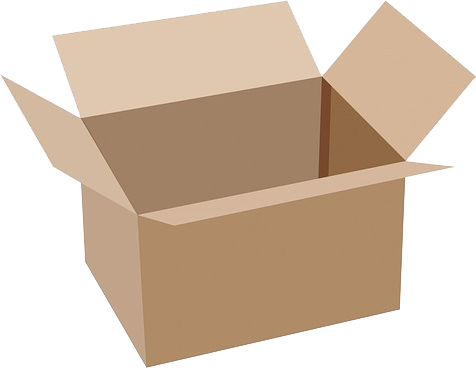 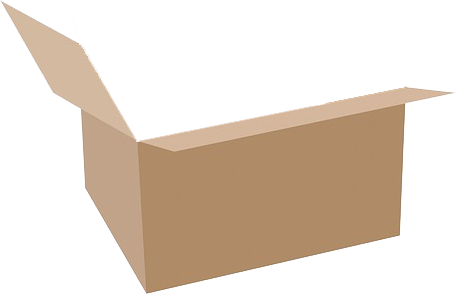 "Maya"
name
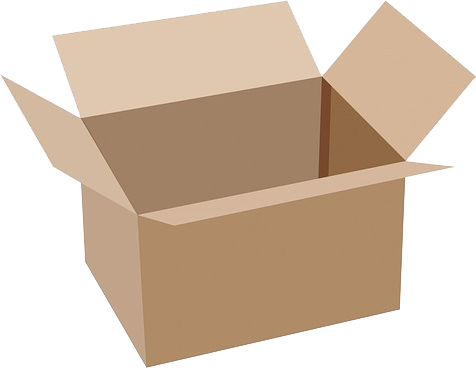 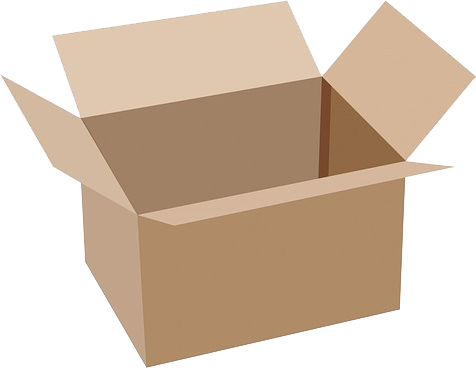 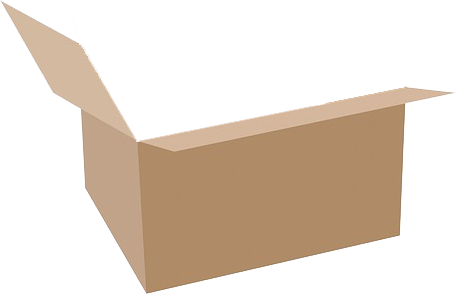 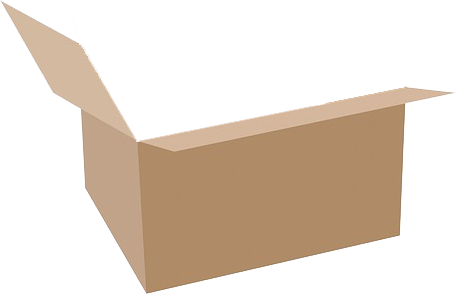 name
age
main()
sing()
71
Parameters Out-of-Order
What will happen if we use the following call to the sing() function in main()?

def main():
    sing(7, "Maya")
main()

It will print out:
bash-4.1$ python birthday.pyHappy birthday to you!Happy birthday to you!Happy birthday, dear 7 ...
You're Maya years old now...Happy birthday to you!
72
Parameters Out-of-Order
Python isn’t smart enough to figure out what you meant for your code to do
It only understands the exact code

That’s why it matches up arguments and formal parameters based only on their order
73
Daily emacs Shortcut
CTRL+_
(Control + Shift + Hyphen)
Undoes the last change
Use again to undo the change before, etc.

Any action other than undo “breaks the chain”
Using CTRL+_ at that point will start redoing
This can get messy, so be careful
74
Tracking File Editing
At the bottom of the emacs window, info about the file is displayed

Asterisks mean the file has been edited


An un-edited file simply has dashes instead
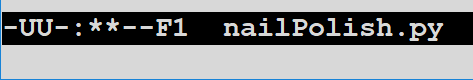 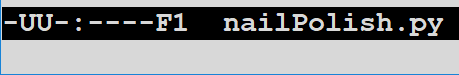 75
Announcements
HW 4 is out on Blackboard now
All assignments will be available only on Blackboard until after the due date
Due by Friday (Oct 6th) at 8:59:59 PM

Midterm is in class, October 18th and 19th
Survey #1 will be released that week as well
Review packet will come out on October 8th
76
Image Sources
Red toy robot:
https://pixabay.com/p-295165/
Birthday dogs:
https://pixabay.com/p-1190015/
Cardboard box:
https://pixabay.com/p-220256/
Wooden ship (adapted from):
https://pixabay.com/p-307603/
Coconut island (adapted from):
https://pixabay.com/p-1892861/
Retriever puppy (adapted from):
https://pixabay.com/p-1082141/
77